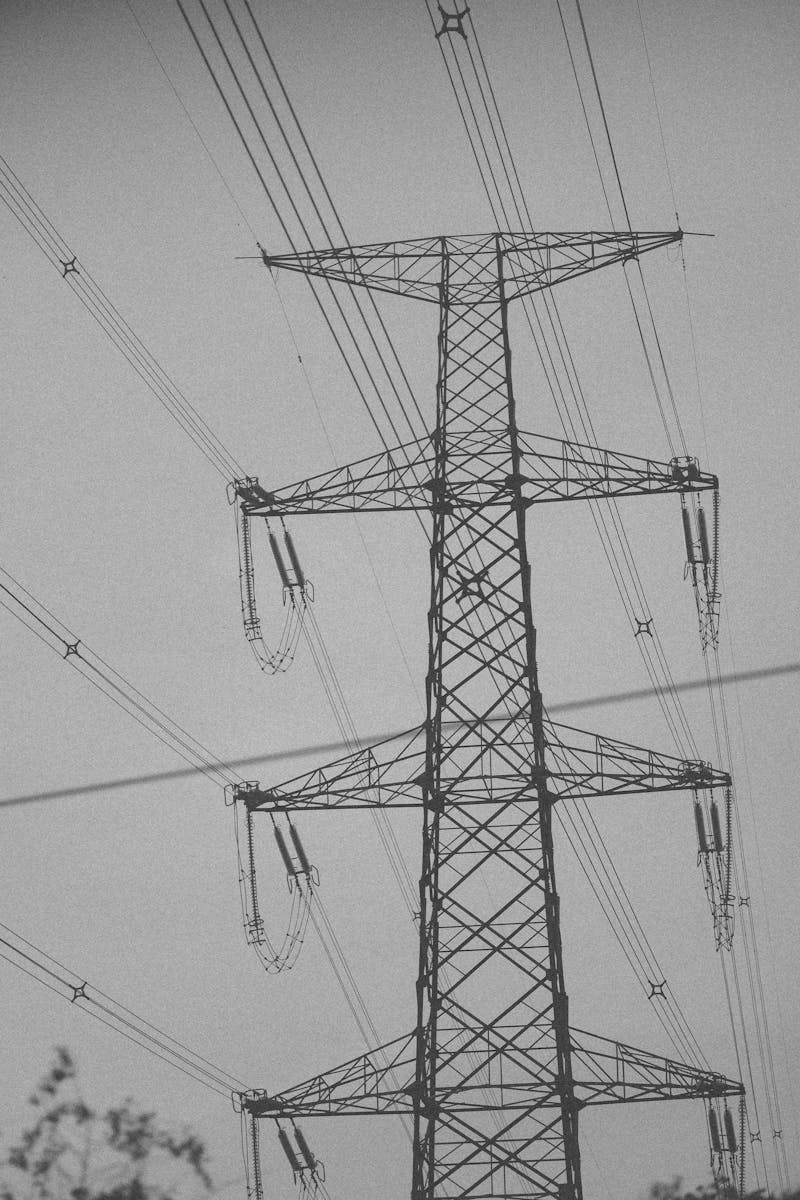 Strategic Overview of Cutting Lines and Distribution Centre

Optimizing Efficiency and Logistics in Steel Plant Operations
Photo by Pexels
Table of Contents